Стили родительского воспитания
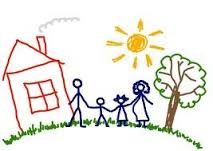 Стили  родительского воспитания
Авторитарный стиль воспитания
Гиперопекающий стиль воспитания
Попустительский (индифферентный) стиль воспитания.
Демократический стиль воспитания
Авторитарный
Самый распространенный и привычный стиль воспитания в нашей стране. Покорность и послушание — вот те качества, которые наиболее ценятся авторитарными родителями. Взрослый хорошо представляет каким должен быть ребенок, и прилагает максимум усилий, чтобы приблизить его к «идеалу». Множество запретов, неуступчивость, излишняя требовательность — основные составляющие авторитарных отношений. Родители контролируют все сферы жизни peбёнка, требуют от него беспрекословного подчинения.
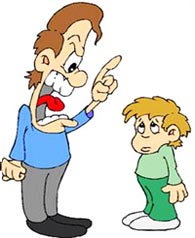 Последствия такого воспитания могут быть два варианта развития личности ребенка.
Он будет таким же, как родители, доминирующим и авторитарным, возможно, агрессивным, не терпящим возражений и сомнений в своей правоте.
Ребенок вырастет пассивным человеком, конформистом, не имеющим собственного мнения и не осознающим собственных желаний.
Гиперопекающий стиль воспитания
Родители стремятся полностью оградить ребенка от всех трудностей, постоянно тревожатся о его здоровье, выполняют все его желания. Эмоциональная близость очень тесная, родители просто душат ребенка своей заботой, чрезмерно контролируя его жизнь. Любое проявление инициативы и самостоятельности подавляется.
Варианты развития личности следующие.
Попустительский (индифферентный) стиль воспитания.
Проблемы воспитания не являются для взрослого первостепенными — он предоставляет ребенку много свободы. Родитель считает, что формирует у ребенка самостоятельность и раскованность поведения, а по сути, это тактика невмешательства, равнодушия. Свои проблемы ребенку приходится решать самому. В этих отношениях нет доверия и эмоциональной связи.
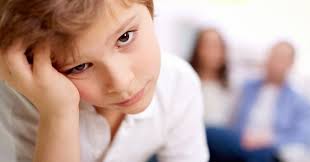 При попустительском стиле воспитания возможны следующие варианты.
Демократический стиль воспитания
Взрослый осознает, что личность ребенка уникальна, и готов уважать ее. Он понимает, какие требования необходимо диктовать, а какие — обсуждать. Позиция воспитания гибкая, родитель может пойти на компромисс, он учитывает мнение ребенка. Взрослый хочет видеть своего малыша самостоятельным и бережно помогает ему стать таким. У ребенка есть право на ошибки, исследовательское поведение поощряется. В семье царит атмосфера сотрудничества, принятия, тепла и поддержки.
При демократическом  стиле воспитания
Ребенок вырастает хорошо адаптированным, самостоятельным, ответственным, уважающим себя и других.